LEGENDS
2015/2016
YEARS 5 and 6
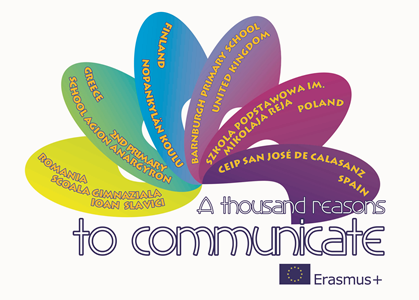 CEIP SAN JOSÉ DE CALASANZ
FRAGA (HUESCA)  
SPAIN
LEGENDS – Texts to entertain
Legends are text that children love.
It is a good way to learn cultural aspects from our partners.
Year 5 and year 6 students learnt some fact about the countries that were going to visit us in May, 2016.  
Then, each group of students read a legend from one of those countries.
Each group explained the legend to the rest of the class. 
Everybody loved learning new legends!
ROMANIA
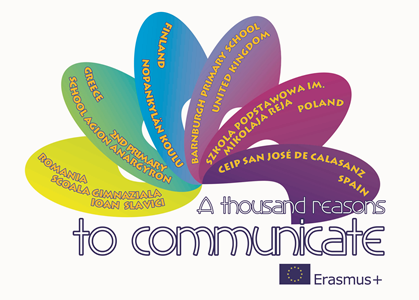 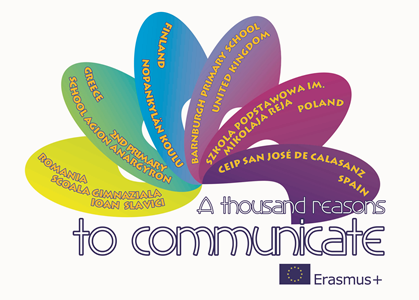 POLAND
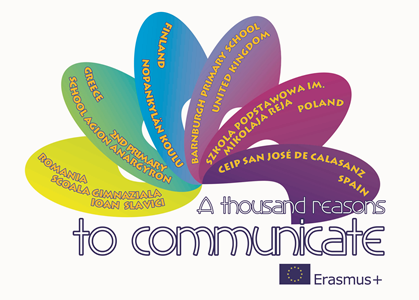 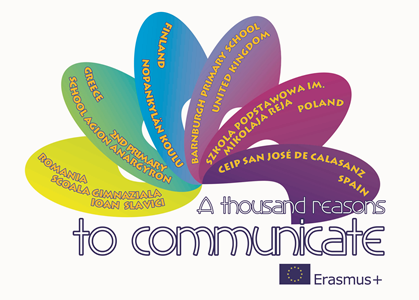 FINLAND
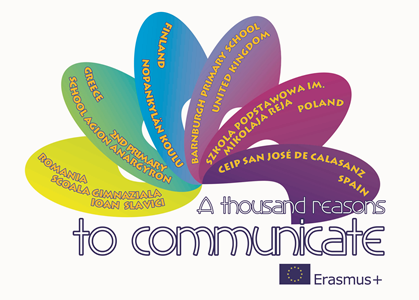 GREECE
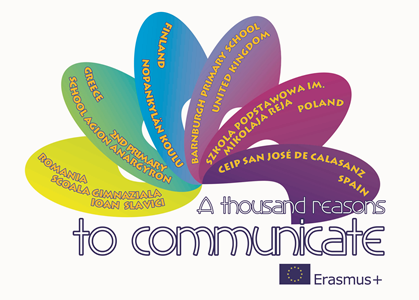 UNITED KINGDOM
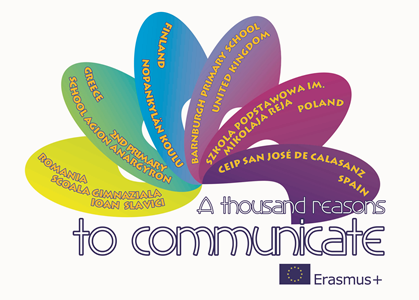